Soldiers of Christ—John the Baptist
Soldiers of Christ—John the Baptist
Prophet:  KEY CHAPTER—The Baptism of Jesus:
Soldiers of Christ—John the Baptist
Prophet:  KEY CHAPTER—The Baptism of Jesus:	Matthew  3
Soldiers of Christ—John the Baptist
Prophet:  KEY CHAPTER—The Baptism of Jesus:	Matthew  3
Prophet:  The Work of John the Baptist
Soldiers of Christ—John the Baptist
Prophet:  KEY CHAPTER—The Baptism of Jesus:	Matthew  3
Prophet:  The Work of John the Baptist		Forerunner of Jesus
Soldiers of Christ—John the Baptist
Prophet:  KEY CHAPTER—The Baptism of Jesus:	Matthew  3
Prophet:  The Work of John the Baptist		Forerunner of Jesus
Prophet:  Reason John Was Called “the Baptist”
Soldiers of Christ—John the Baptist
Prophet:  KEY CHAPTER—The Baptism of Jesus:	Matthew  3
Prophet:  The Work of John the Baptist		Forerunner of Jesus
Prophet:  Reason John Was Called “the Baptist”	He Baptized (immersed) (Matt. 3:5-6)
Soldiers of Christ—John the Baptist
Prophet:  KEY CHAPTER—The Baptism of Jesus:	Matthew  3
Prophet:  The Work of John the Baptist		Forerunner of Jesus
Prophet:  Reason John Was Called “the Baptist”	He Baptized (immersed) (Matt. 3:5-6)
Priest:      The Message of John
Soldiers of Christ—John the Baptist
Prophet:  KEY CHAPTER—The Baptism of Jesus:	Matthew  3
Prophet:  The Work of John the Baptist		Forerunner of Jesus
Prophet:  Reason John Was Called “the Baptist”	He Baptized (immersed) (Matt. 3:5-6)
Priest:      The Message of John			Repent, KINGdom is coming   (Matt. 3:2)
Soldiers of Christ—John the Baptist
Prophet:  KEY CHAPTER—The Baptism of Jesus:	Matthew  3
Prophet:  The Work of John the Baptist		Forerunner of Jesus
Prophet:  Reason John Was Called “the Baptist”	He Baptized (immersed) (Matt. 3:5-6)
Priest:      The Message of John			Repent, KINGdom is coming   (Matt. 3:2)
Prophet:  Where Did John Preach
Soldiers of Christ—John the Baptist
Prophet:  KEY CHAPTER—The Baptism of Jesus:	Matthew  3
Prophet:  The Work of John the Baptist		Forerunner of Jesus
Prophet:  Reason John Was Called “the Baptist”	He Baptized (immersed) (Matt. 3:5-6)
Priest:      The Message of John			Repent, KINGdom is coming   (Matt. 3:2)
Prophet:  Where Did John Preach			Wilderness of Judea (3:1)
Soldiers of Christ—John the Baptist
Prophet:  KEY CHAPTER—The Baptism of Jesus:	Matthew  3
Prophet:  The Work of John the Baptist		Forerunner of Jesus
Prophet:  Reason John Was Called “the Baptist”	He Baptized (immersed) (Matt. 3:5-6)
Priest:      The Message of John			Repent, KINGdom is coming   (Matt. 3:2)
Prophet:  Where Did John Preach			Wilderness of Judea (3:1)
Priest:      Clothing and Food of John
Soldiers of Christ—John the Baptist
Prophet:  KEY CHAPTER—The Baptism of Jesus:	Matthew  3
Prophet:  The Work of John the Baptist		Forerunner of Jesus
Prophet:  Reason John Was Called “the Baptist”	He Baptized (immersed) (Matt. 3:5-6)
Priest:      The Message of John			Repent, KINGdom is coming   (Matt. 3:2)
Prophet:  Where Did John Preach			Wilderness of Judea (3:1)
Priest:      Clothing and Food of John			Camel’s Hair; Ate Locust and W. Honey
Soldiers of Christ—John the Baptist
Prophet:  KEY CHAPTER—The Baptism of Jesus:	Matthew  3
Prophet:  The Work of John the Baptist		Forerunner of Jesus
Prophet:  Reason John Was Called “the Baptist”	He Baptized (immersed) (Matt. 3:5-6)
Priest:      The Message of John			Repent, KINGdom is coming   (Matt. 3:2)
Prophet:  Where Did John Preach			Wilderness of Judea (3:1)
Priest:      Clothing and Food of John			Camel’s Hair; Ate Locust and W. Honey
Prophet:  Purpose of John’s Baptism
Soldiers of Christ—John the Baptist
Prophet:  KEY CHAPTER—The Baptism of Jesus:	Matthew  3
Prophet:  The Work of John the Baptist		Forerunner of Jesus
Prophet:  Reason John Was Called “the Baptist”	He Baptized (immersed) (Matt. 3:5-6)
Priest:      The Message of John			Repent, KINGdom is coming   (Matt. 3:2)
Prophet:  Where Did John Preach			Wilderness of Judea (3:1)
Priest:      Clothing and Food of John			Camel’s Hair; Ate Locust and W. Honey
Prophet:  Purpose of John’s Baptism			For the Remission of Sins (Mark 1:4)
Soldiers of Christ—John the Baptist
Prophet:  KEY CHAPTER—The Baptism of Jesus:	Matthew  3
Prophet:  The Work of John the Baptist		Forerunner of Jesus
Prophet:  Reason John Was Called “the Baptist”	He Baptized (immersed) (Matt. 3:5-6)
Priest:      The Message of John			Repent, KINGdom is coming   (Matt. 3:2)
Prophet:  Where Did John Preach			Wilderness of Judea (3:1)
Priest:      Clothing and Food of John			Camel’s Hair; Ate Locust and W. Honey
Prophet:  Purpose of John’s Baptism			For the Remission of Sins (Mark 1:4)
King:	     Impact of John’s Preaching
Soldiers of Christ—John the Baptist
Prophet:  KEY CHAPTER—The Baptism of Jesus:	Matthew  3
Prophet:  The Work of John the Baptist		Forerunner of Jesus
Prophet:  Reason John Was Called “the Baptist”	He Baptized (immersed) (Matt. 3:5-6)
Priest:      The Message of John			Repent, KINGdom is coming   (Matt. 3:2)
Prophet:  Where Did John Preach			Wilderness of Judea (3:1)
Priest:      Clothing and Food of John			Camel’s Hair; Ate Locust and W. Honey
Prophet:  Purpose of John’s Baptism			For the Remission of Sins (Mark 1:4)
King:	     Impact of John’s Preaching		Jerusalem, All Judea, and Region Around
							    Jordan Were Baptized  (3:5)
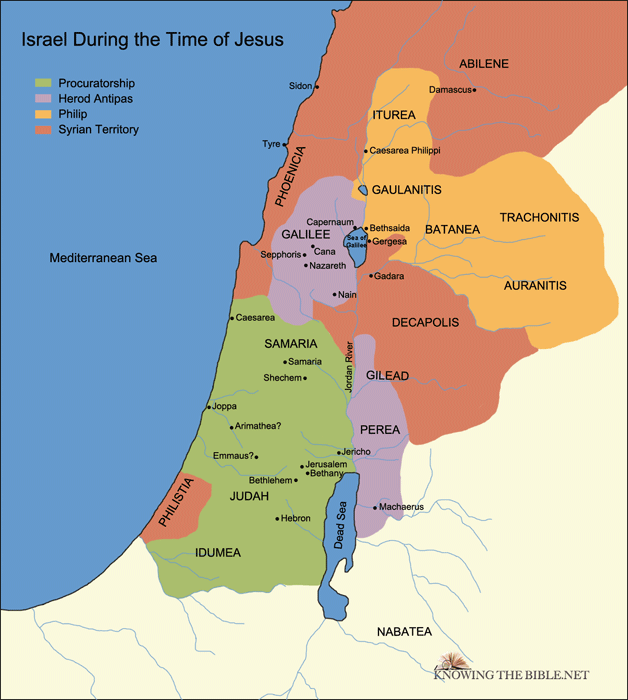 Soldiers of Christ—John the Baptist
Jerusalem, All Judea, and Region Around
Jordan Were Baptized  by John (3:5)
Soldiers of Christ—John the Baptist
Prophet:  KEY CHAPTER—The Baptism of Jesus:	Matthew  3
Prophet:  The Work of John the Baptist		Forerunner of Jesus
Prophet:  Reason John Was Called “the Baptist”	He Baptized (immersed) (Matt. 3:5-6)
Priest:      The Message of John			Repent, KINGdom is coming   (Matt. 3:2)
Prophet:  Where Did John Preach			Wilderness of Judea (3:1)
Priest:      Clothing and Food of John			Camel’s Hair; Ate Locust and W. Honey
Prophet:  Purpose of John’s Baptism			For the Remission of Sins (Mark 1:4)
King:	     Impact of John’s Preaching		Jerusalem, All Judea, and Region Around
							    Jordan Were Baptized  (3:5)
No Card:  Why Did He Have This Impact
Soldiers of Christ—John the Baptist
Prophet:  KEY CHAPTER—The Baptism of Jesus:	Matthew  3
Prophet:  The Work of John the Baptist		Forerunner of Jesus
Prophet:  Reason John Was Called “the Baptist”	He Baptized (immersed) (Matt. 3:5-6)
Priest:      The Message of John			Repent, KINGdom is coming   (Matt. 3:2)
Prophet:  Where Did John Preach			Wilderness of Judea (3:1)
Priest:      Clothing and Food of John			Camel’s Hair; Ate Locust and W. Honey
Prophet:  Purpose of John’s Baptism			For the Remission of Sins (Mark 1:4)
King:	     Impact of John’s Preaching		Jerusalem, All Judea, and Region Around
							    Jordan Were Baptized  (3:5)
No Card:  Why Did He Have This Impact		O.T. Prophecies  (Isa. 40:3ff; Mal. 3:1; 4:5)
Soldiers of Christ—John the Baptist
Prophet:  KEY CHAPTER—The Baptism of Jesus:	Matthew  3
Prophet:  The Work of John the Baptist		Forerunner of Jesus
Prophet:  Reason John Was Called “the Baptist”	He Baptized (immersed) (Matt. 3:5-6)
Priest:      The Message of John			Repent, KINGdom is coming   (Matt. 3:2)
Prophet:  Where Did John Preach			Wilderness of Judea (3:1)
Priest:      Clothing and Food of John			Camel’s Hair; Ate Locust and W. Honey
Prophet:  Purpose of John’s Baptism			For the Remission of Sins (Mark 1:4)
King:	     Impact of John’s Preaching		Jerusalem, All Judea, and Region Around
							    Jordan Were Baptized  (3:5)
No Card:  Why Did He Have This Impact		O.T. Prophecies  (Isa. 40:3ff; Mal. 3:1; 4:5)
Prophet:  KEY LOCATION:   	Jesus is _______, for John Prepared the Way for ______
Soldiers of Christ—John the Baptist
Prophet:  KEY CHAPTER—The Baptism of Jesus:	Matthew  3
Prophet:  The Work of John the Baptist		Forerunner of Jesus
Prophet:  Reason John Was Called “the Baptist”	He Baptized (immersed) (Matt. 3:5-6)
Priest:      The Message of John			Repent, KINGdom is coming   (Matt. 3:2)
Prophet:  Where Did John Preach			Wilderness of Judea (3:1)
Priest:      Clothing and Food of John			Camel’s Hair; Ate Locust and W. Honey
Prophet:  Purpose of John’s Baptism			For the Remission of Sins (Mark 1:4)
King:	     Impact of John’s Preaching		Jerusalem, All Judea, and Region Around
							    Jordan Were Baptized  (3:5)
No Card:  Why Did He Have This Impact		O.T. Prophecies  (Isa. 40:3ff; Mal. 3:1; 4:5)
Prophet:  KEY LOCATION:   	Jesus is Jehovah, for John Prepared the Way for Jehovah (3:3)

			            NEXT WEEK:  The Baptism of Jesus
Soldiers of Christ—John the Baptist
Prophet:  KEY CHAPTER—The Baptism of Jesus:	Matthew  3
Prophet:  The Work of John the Baptist		Forerunner of Jesus
Prophet:  Reason John Was Called “the Baptist”	He Baptized (immersed) (Matt. 3:5-6)
Priest:      The Message of John			Repent, KINGdom is coming   (Matt. 3:2)
Prophet:  Where Did John Preach			Wilderness of Judea (3:1)
Priest:      Clothing and Food of John			Camel’s Hair; Ate Locust and W. Honey
Prophet:  Purpose of John’s Baptism			For the Remission of Sins (Mark 1:4)
King:	     Impact of John’s Preaching		Jerusalem, All Judea, and Region Around
							    Jordan Were Baptized  (3:5)
No Card:  Why Did He Have This Impact		O.T. Prophecies  (Isa. 40:3ff; Mal. 3:1; 4:5)
Prophet:  KEY LOCATION:   	Jesus is Jehovah, for John Prepared the Way for Jehovah (3:3)

			            NEXT WEEK:  The Baptism of Jesus